Towarzystwo Przyjaciół Ziemi Chrzanowskiej
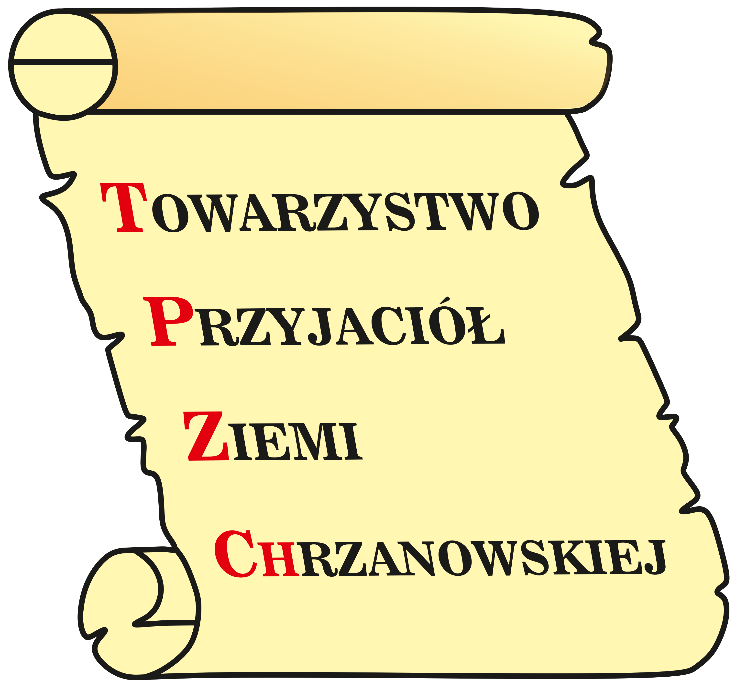 50 lat tradycji!
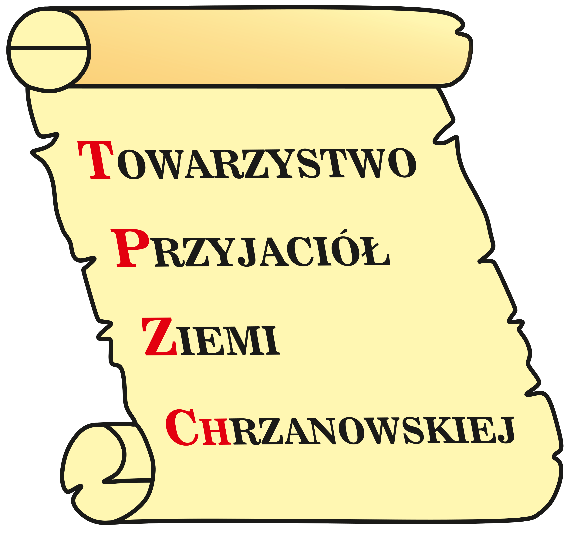 Poznajmy się!
Towarzystwo posiada kilkudziesięcioletnią historię wpisującą się w różnego rodzaju przedsięwzięcia na rzecz Mieszkańców Powiatu Chrzanowskiego. Jest ono pełnoprawną jednostką zarejestrowaną w Krajowym Rejestrze Sądowym, posiadającą Statut i Zarząd.
Prezes:Stanisław Mikrut
I Wiceprezes:Krystyna RaśII Wiceprezes:Marzena JewułaSkarbnik:Rafał Turotszy
Sekretarz:Łukasz Adamczyk
Członkowie Zarządu:- Bożena Witold- Jerzy Jura
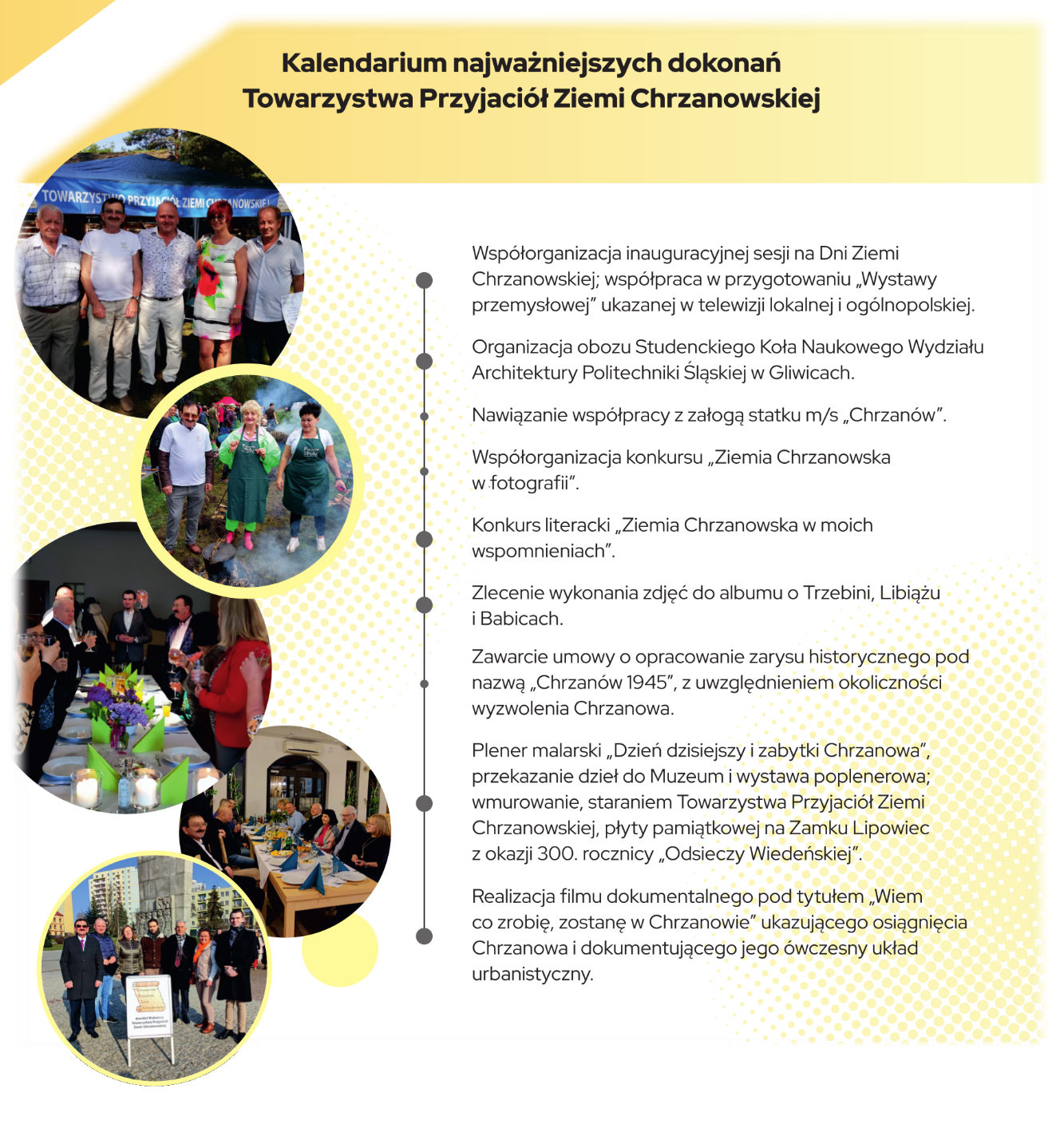 Słowo o nas…
Towarzystwo Przyjaciół Ziemi Chrzanowskiej zostało założone w 1973 roku przez osoby pełne pasji i chęci do działania na rzecz rozwoju okolic. Mijające lata pełne były różnorodnych aktywności przygotowywanych dla Mieszkańców.
Nie brakowało konkursów, wernisaży, publikacji, a nawet twórczości kinematograficznej, czy współpracy z załogą statku m/s „Chrzanów”!
Reaktywacja…
Ostatnio zaprezentowaliśmy się podczas Festiwalu „Etnomania” na terenie Skansenu w Wygiełzowie.Serwowaliśmy tradycyjne pieczone ziemniaki, przy okazji dzieląc się pamiątkowymi magnesami, materiałami, wspomnieniami…Przed nami jeszcze inne wydarzenia!
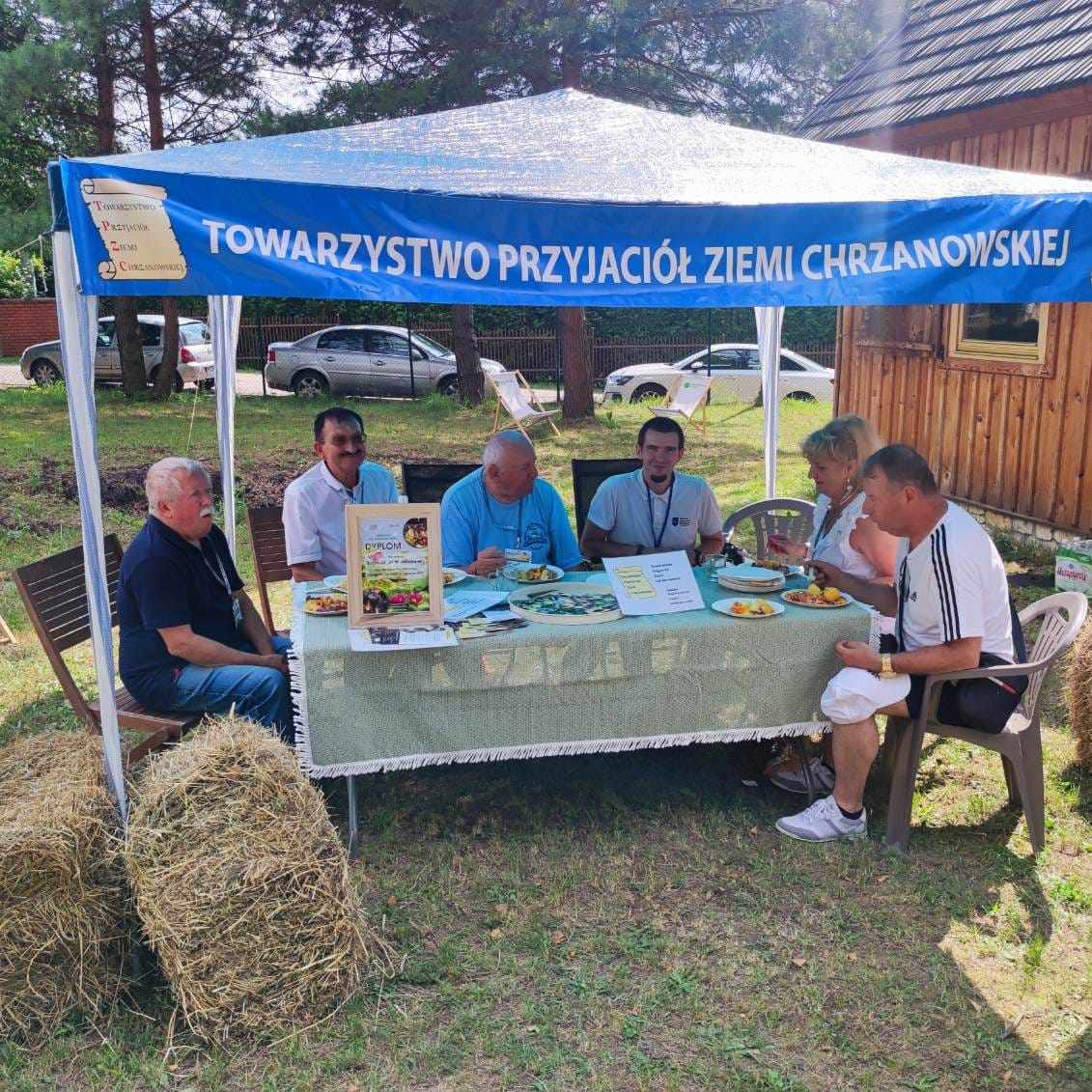 Nowym otwarciem dla Towarzystwa był rok 2006.
Wówczas Walne Zgromadzenie zdecydowało o dalszym kierunku działalności. 
Organizowane były cykliczne imprezy poświęcone lokalnej kulturze, historii, kuchni. Owocna okazała się też aktorska współpraca z Teatrem Nowa Tradycja.
W 2018 r. Prezesem Towarzystwa został Stanisław Mikrut, który owocnie spełnia się w tej roli po dziś dzień.
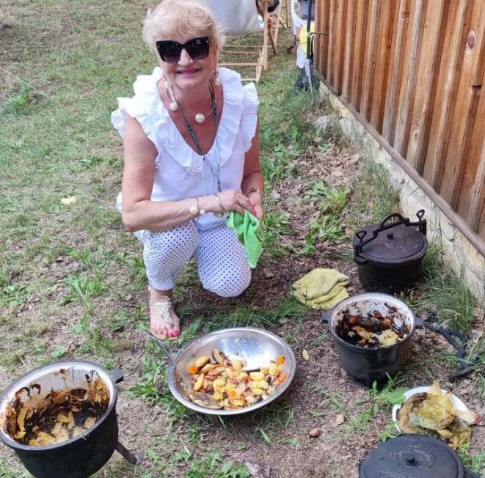 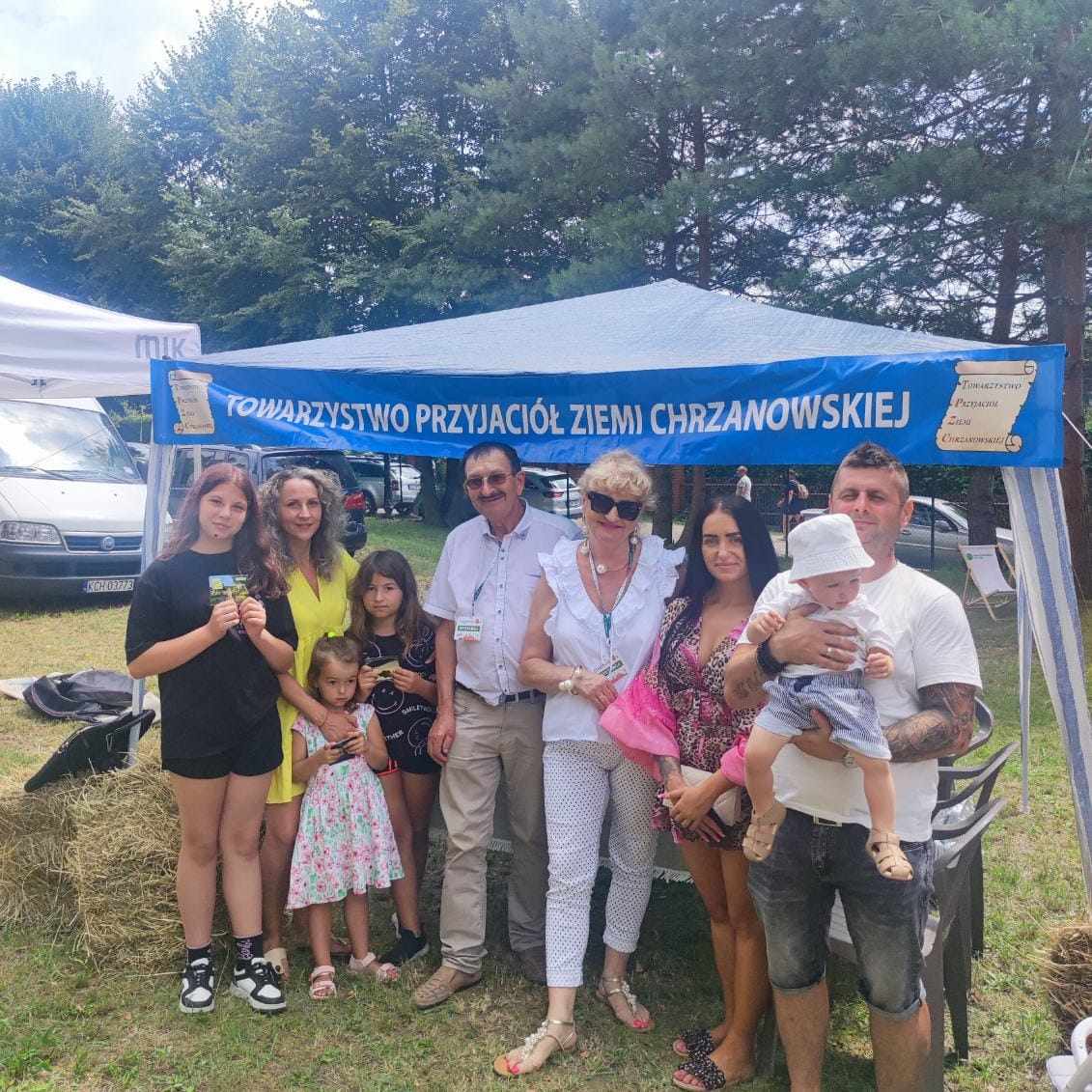 Misja!
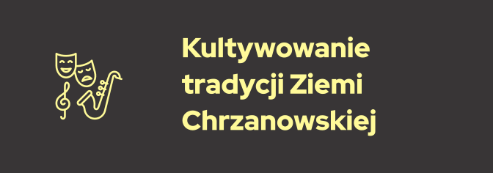 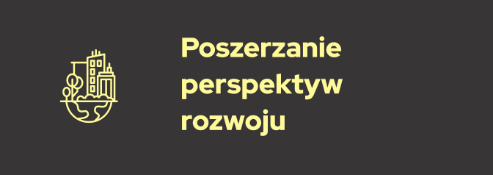 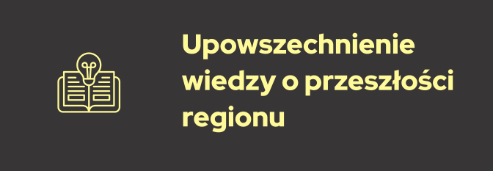 „Ziemniaki po Cabańsku”
Dzięki staraniom Członków Towarzystwa Przyjaciół Ziemi Chrzanowskiej, tradycyjna potrawa naszego regionu – „Ziemniaki po Cabańsku” – dnia 17 stycznia 2011 r., decyzją Ministra Rolnictwa i Rozwoju Wsi, została wpisana na Listę Produktów Tradycyjnych, znajdując się wśród takich „sław” kulinarnych jak oscypek czy obwarzanek krakowski.
Smacznego!
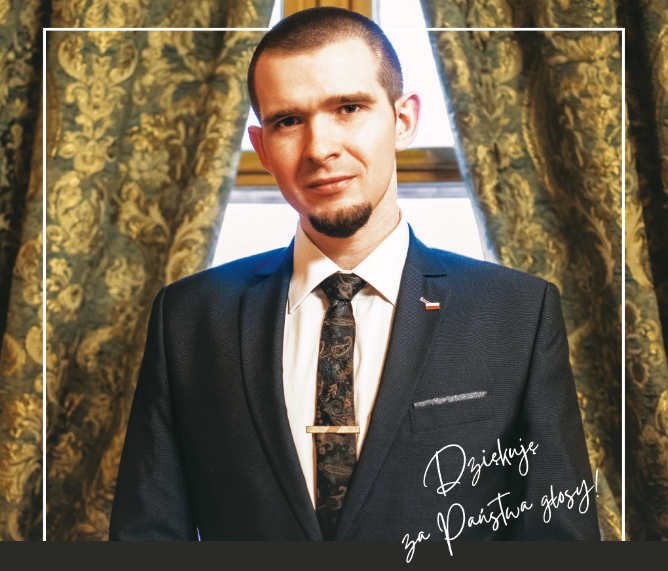 Towarzystwo wspiera też samorząd i deleguje kandydatów w wyborach. Związani są z nami doświadczeni przedsiębiorcy, urzędnicy, ludzie kultury, pedagogowie, laureaci tytułu „Zasłużony dla Powiatu Chrzanowskiego”, Radni, Członek Zarządu Powiatu Chrzanowskiego, a nawet obecny Starosta – Bartłomiej Gębala.
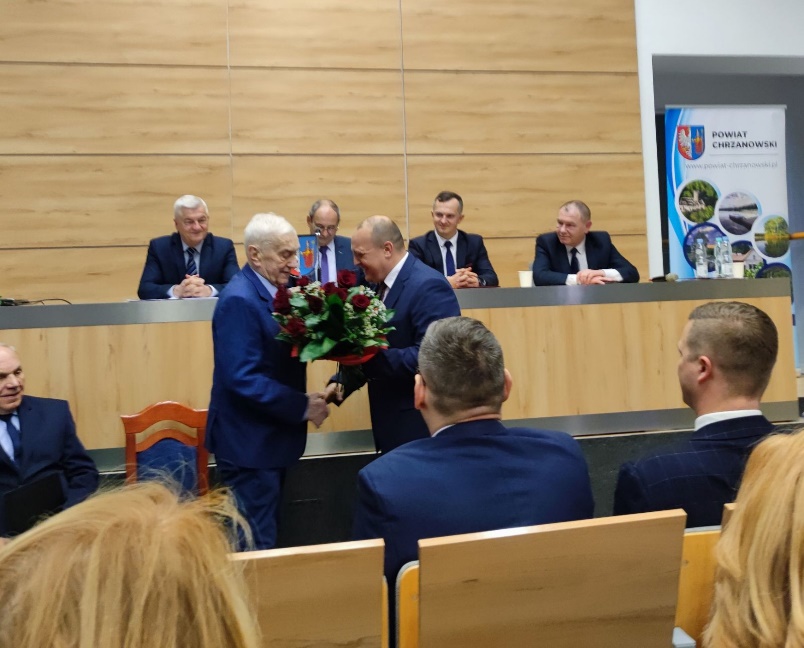 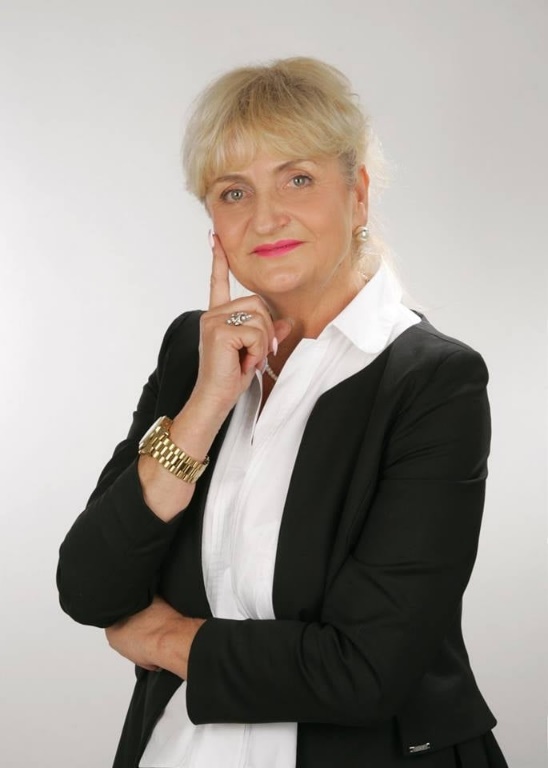 Nasza Wiceprezes – Krystyna Raś – udziela bezpłatnych porad dot. Ubezpieczeń Społecznych, Zbigniew Klatka kieruje Teatrem Tradycja, a Łukasz Bieniek pełni funkcję Radnego Rady Powiatu Chrzanowskiego.
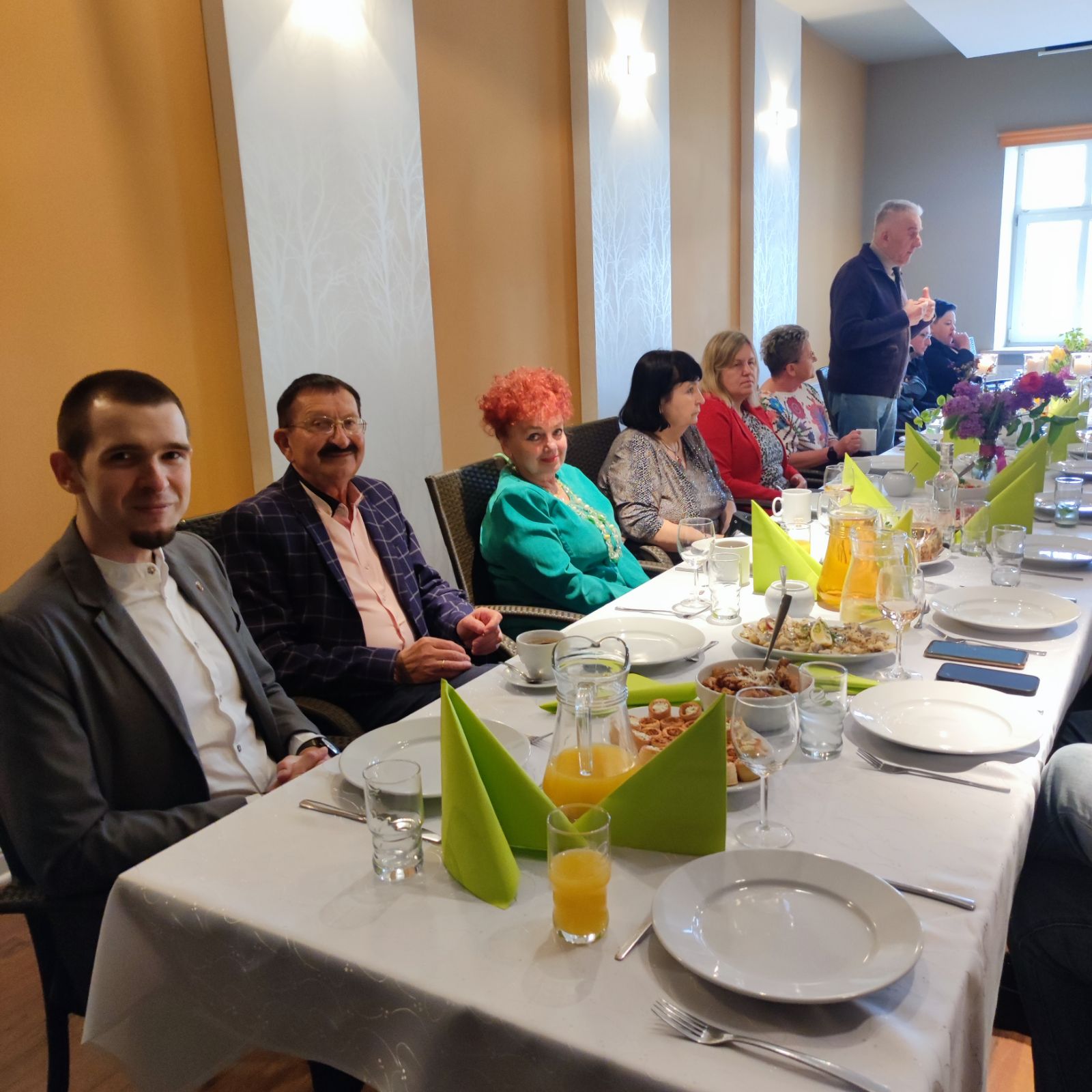 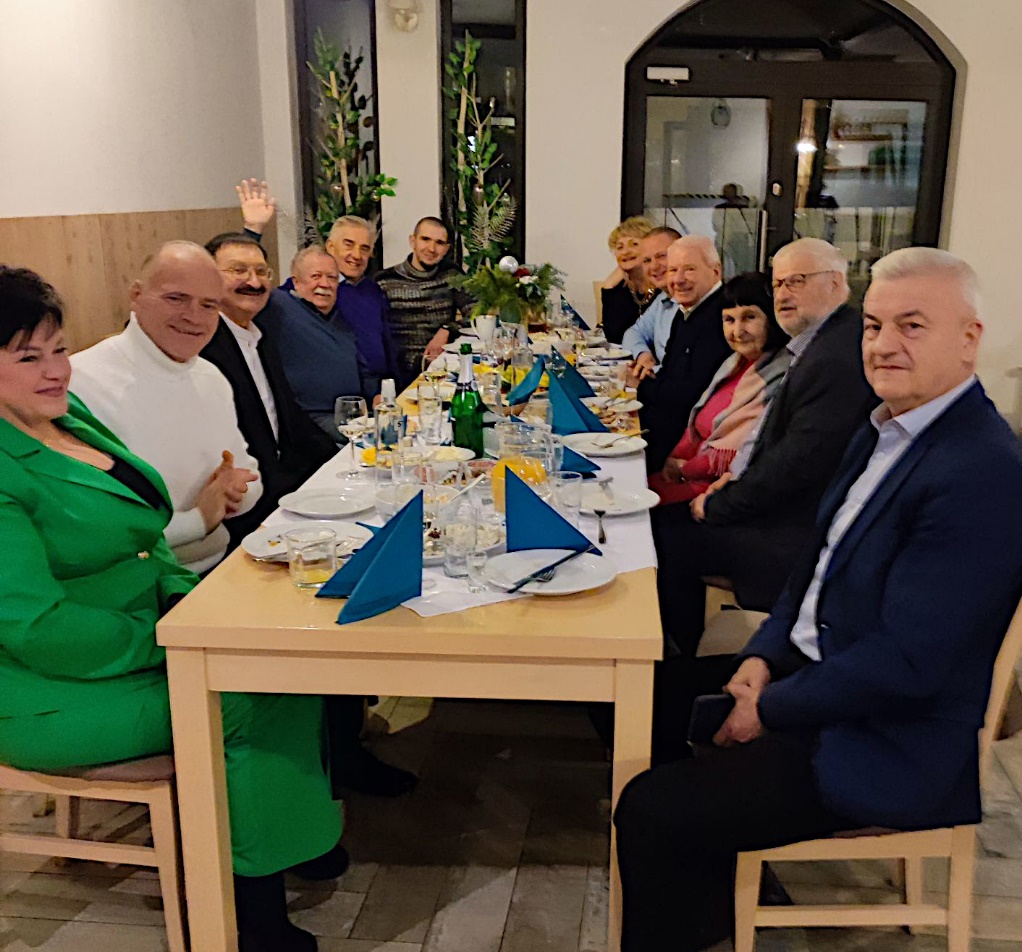 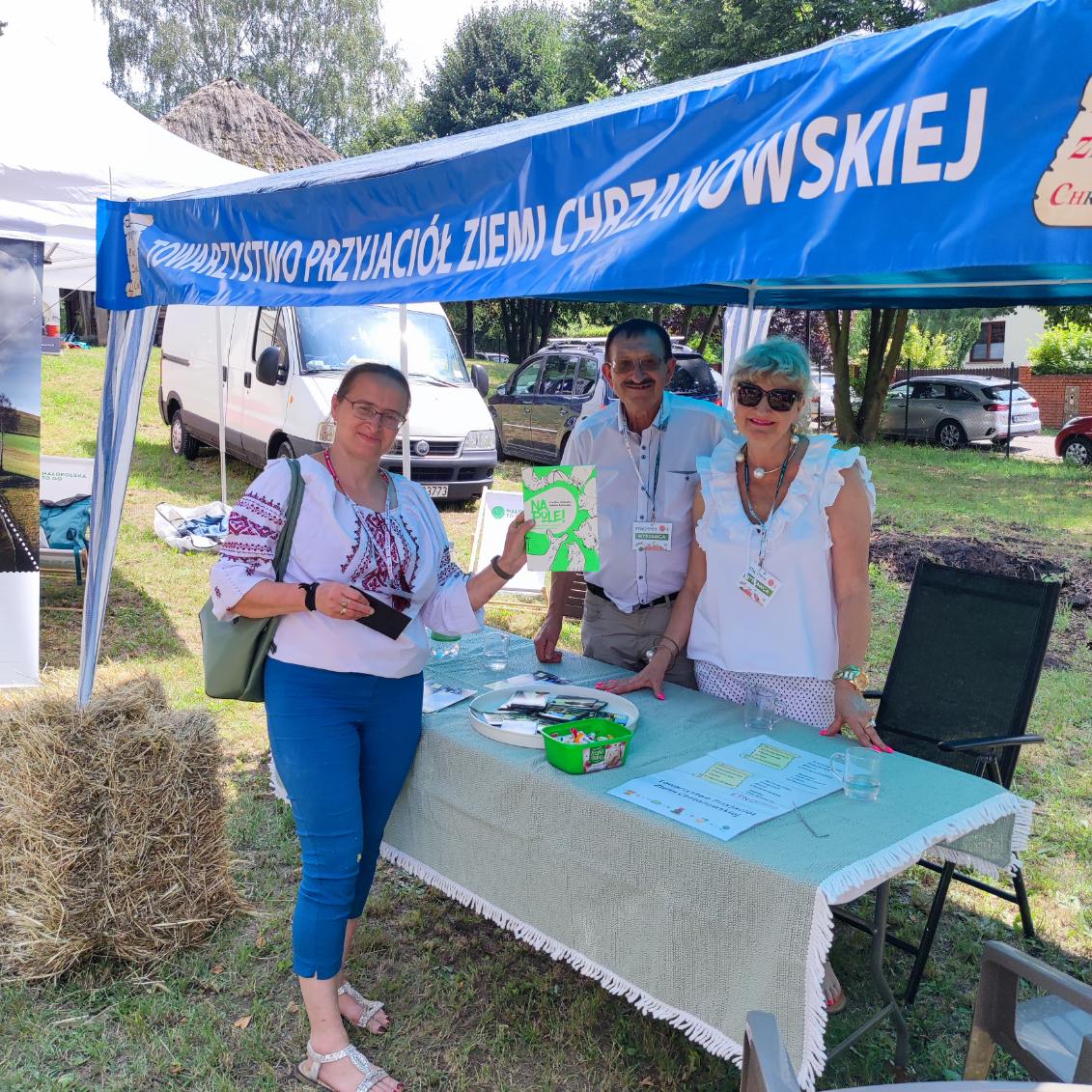 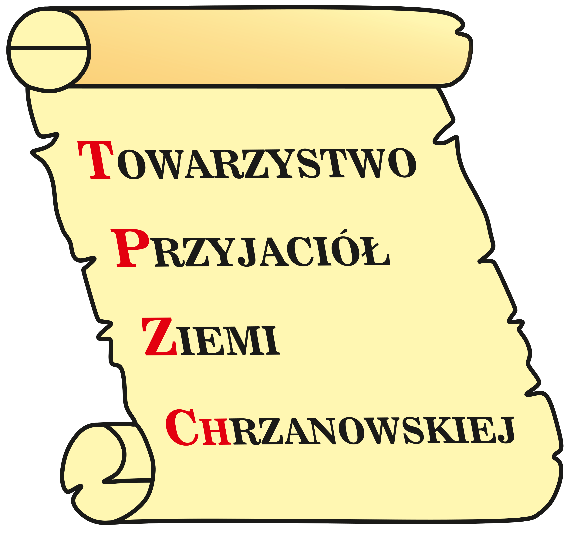 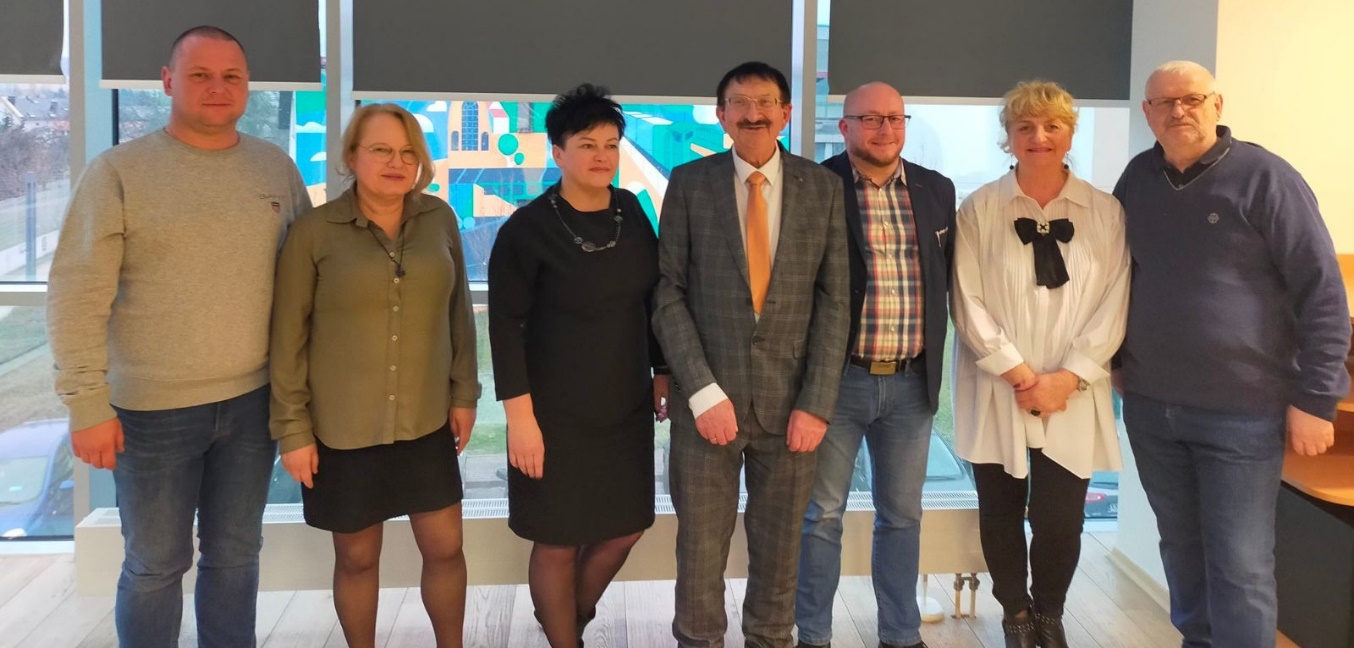